ASSESSMENT AND TREATMENT OF SCHOOL-AGED STUDENTS WITH WORKING MEMORY DEFICITS
Power Point Outline**
I. Introduction
II. Types of Memory
III. Assessment of WM Skills
IV. Intervention for Deficits in memory Skills
V. New Techniques for Targeting Phonological Awareness
I. Introduction**
Recent research: strong relationship between working memory (WM) and language development

WM affects the rate at which children learn new vocabulary, comprehend language, acquire literacy skills, and gain academic knowledge
Gray et al. (2022). Working memory predicts new word learning over and above existing vocabulary and nonverbal IQ. Journal of Speech, Language,and Hearing Research 65 (3), 1044-1069**
Subjects: 167 English-speaking 7-8 year olds who were typically developing

The subjects completed a battery of assessments of working memory (WM)
Gray et al. 2022 found:
WM is a significant predictor of word learning

WM is more important to word learning than expressive vocabulary and IQ
Children’s WM skills when they enter school…
Predict their overall academic attainment through adolescence
Research out of Princeton 2021:https://www.princeton.edu/news/2021/03/31/attention-and-working-memory-two-sides-same-neural-coin
Found that attention and working memory share the same neural mechanisms

Important: If a ch can’t focus, won’t remember input
Fogle, 2022:**
When you walk across the grass once, it springs back quickly; there’s no trace of your steps

When you walk across it many times, a path emerges

That’s how we build neural pathways and memories
Morrow, E.L., & Duff, M.C. (2020). Sleep supports memory and learning: Implications for clinical practice in speech-language pathology. American Journal of Speech-Language Pathology, 29, 577-585. **
Sleep disturbances affect quality of tx for clients

Poor sleep quality affects memory and learning, especially long-term memory

SLPs: educate caregivers about poor sleep and its short- and long-term negative impact on memory and learning
II. Types of Memory**
Montgomery et al. (2021, April). A new memory perspective on the sentence comprehension deficits of school-age children with developmental language disorder: Implications for theory, assessment, and intervention. Language, Speech, and Hearing Services in Schools, 52, 449-456.
Montgomery et al. 2021:
Long term memory considerations:
Remember the primacy and recency effects:**
We best remember what came first and what came last
Working memory:**
Temporary memory used in information processing

WM is information that is in an active or accessible state and is used to complete some form of mental activity
I picture working memory like driving while you are listening to Siri after having looked at a map**
1. Look at the google map and get the visual
2. Drive and listen to Siri tell you what to do while retaining the visual google map in your head 
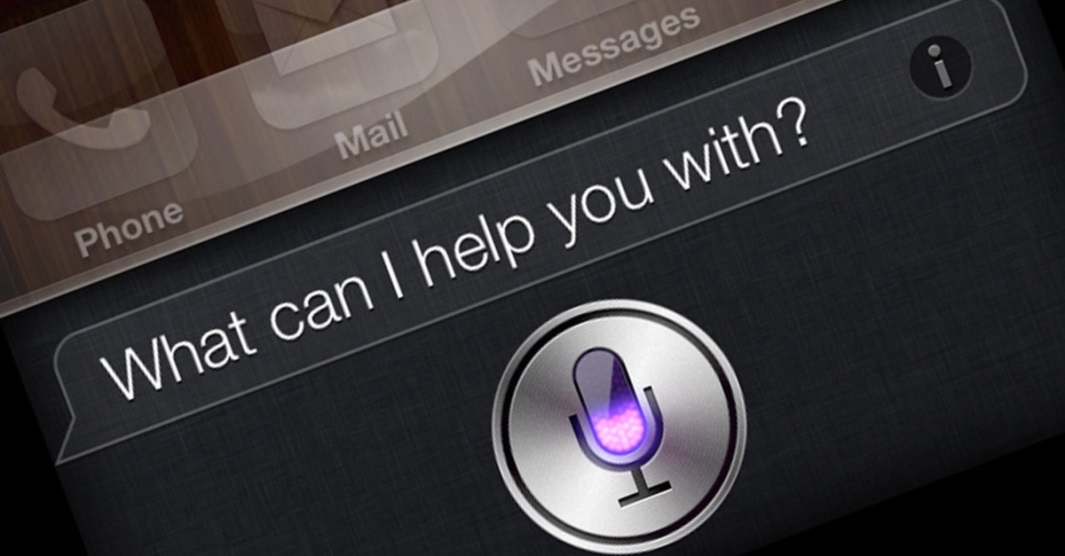 III. Assessment of WM Skills
Archibald, L.M.D. (2018). The reciprocal influences of working memory and linguistic knowledge on language performance: Considerations for the assessment of children with Developmental Language Disorder. Language, Speech, and Hearing Services in Schools, 49, 424-433.**
Examples of WM:
Archibald, 2018—to relate WM to the classroom setting, assess the child’s abilities in:
Archibald 2018—assess the child’s ability to retain words in mind while identifying common features**
“Listen: banana, strawberry, apple. All of these are _______”

“Jupiter, Mars, Earth, Venus. All of these are______”
Archibald, 2018—CELF-5 subtests that address working memory as well as language:
IV. Intervention for Deficits in Memory Skills**
A. Modify the Environment to Reduce Demands on WM


Repeat info, have visuals, slow down….what else?

Lists of required tasks, stop and have child summarize
B. Direct Memory Intervention Techniques
There are some computerized programs:**
CogMed Working Memory Training

Fast ForWord Language
Some current researchers are recommending:
One study:** (cited in book)
Training 15 minutes a day 4 days a week over 7 months for Greek-speaking preschool children

Practiced diligently on repeating nonwords

Reading and WMs really improved
Kathy Kohnert and colleagues:
Roseberry’s Recommendation:**
Order Simon Trickster app for your iPad

Let the child play it as a reward 
https://www.youtube.com/watch?v=NudoGrbvJHM
Supersized Simon Swipe at KID group studio

Youtube video

You can get the app or a much smaller game+
Use instruments!
Music, rhythm, and movement:
B. Other direct intervention techniques:
There are various ways to encode more deeply—elaborative encoding:**
1. Visualization; if you exaggerate the picture with color and movement, better

2. Reauditorization (repeating things out loud) builds a phonological representation

3. Writing things down
Activate prior knowledge through KWL charts:
An example:
telepractice
It’s good for clients in remote areas
How do I use it successfully with kids in tx?
With children, it’s mostly about cooperative caregivers
Creating novelty--here is an example of how to engage these ideas to memorize spelling words:**
Day 1: Read words in meaningful sentences

Day 2: Break words into chunks using magnetic letters

Day 3: Spell words aloud into your phone using an animated, interesting voice. Play the recording back as you look at the words. Make a picture of each word in your brain, exaggerating its characteristics.
Day 4: Write words using different media—**chalk, pencil, crayon, tracing in sand

Day 5: Write each word 10x with a pen/pencil. Go over words with a friend, quiz each other
Introduce emotion**
Tell stories that elicit positive or negative emotions in the listener

Children will remember info better!
Use brain gym exercises to cross midline—this enhances concentration
Singer, B.D., & Bashir, A. (2018, July) Language, Speech, and Hearing Services in Schools, 49, 449-462**
Our field is really beginning to question the use of computer programs that “build memory”

The very most current thinking is that use of decontextualized, computer-based treatment approaches to increase the verbal working memory capacity of children with SLI are not likely to transfer to authentic learning contexts
Singer & Bashir:
Singer & Bashir  use:
Singer & Bashir continued:**
Students represent their thoughts visually with a visual schema or frame that develops over time as they actively process the information
Singer & Bashir**
Larson, C., & Weismer, S.E. (2022). Working memory performance in children with Developmental Language Disorder: The Role of domain. Journal of Speech, Language, and Hearing Research, 65, 1906-1920.**
Examined role of WM in 9-13 year old children with DLD

Subjects in this study with DLD performed worse on WM tasks than typically-developing Ss
Larson & Weismer (2022) recommended:
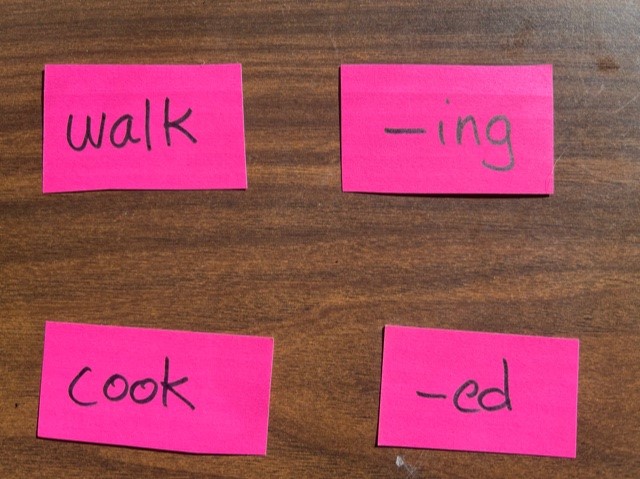 V. New Techniques for Targeting Phonological Awareness**
Much recent research also ties memory to phonological awareness

We will build on your prior knowledge of PA with some new research and hands-on activities
Spoonerisms are very helpful in building phonological awareness skills:
Practice changing these sentences into spoonerisms:**
I love teaching this class. I tove leaching clis thass.
It is fun to study child language.

I am working to become a speech-language pathologist.

The holidays are coming soon.
Practical strategy from Dr. Carol Hammer, ASHA:**
We will make Elkonin boxes
Write -sound words on  strips of paper
Start by having the child touch each phoneme with her finger as she moves along and sounds it out
Then, cut the strips into fifths so that you have individual letters
Play a game where you make new words
See how many words you can make! 
Power Point Outline
I. Introduction
II. Types of Memory
III. Assessment of WM Skills
IV. Intervention for Deficits in WM Skills
V. New Techniques for Targeting Phonological Awareness